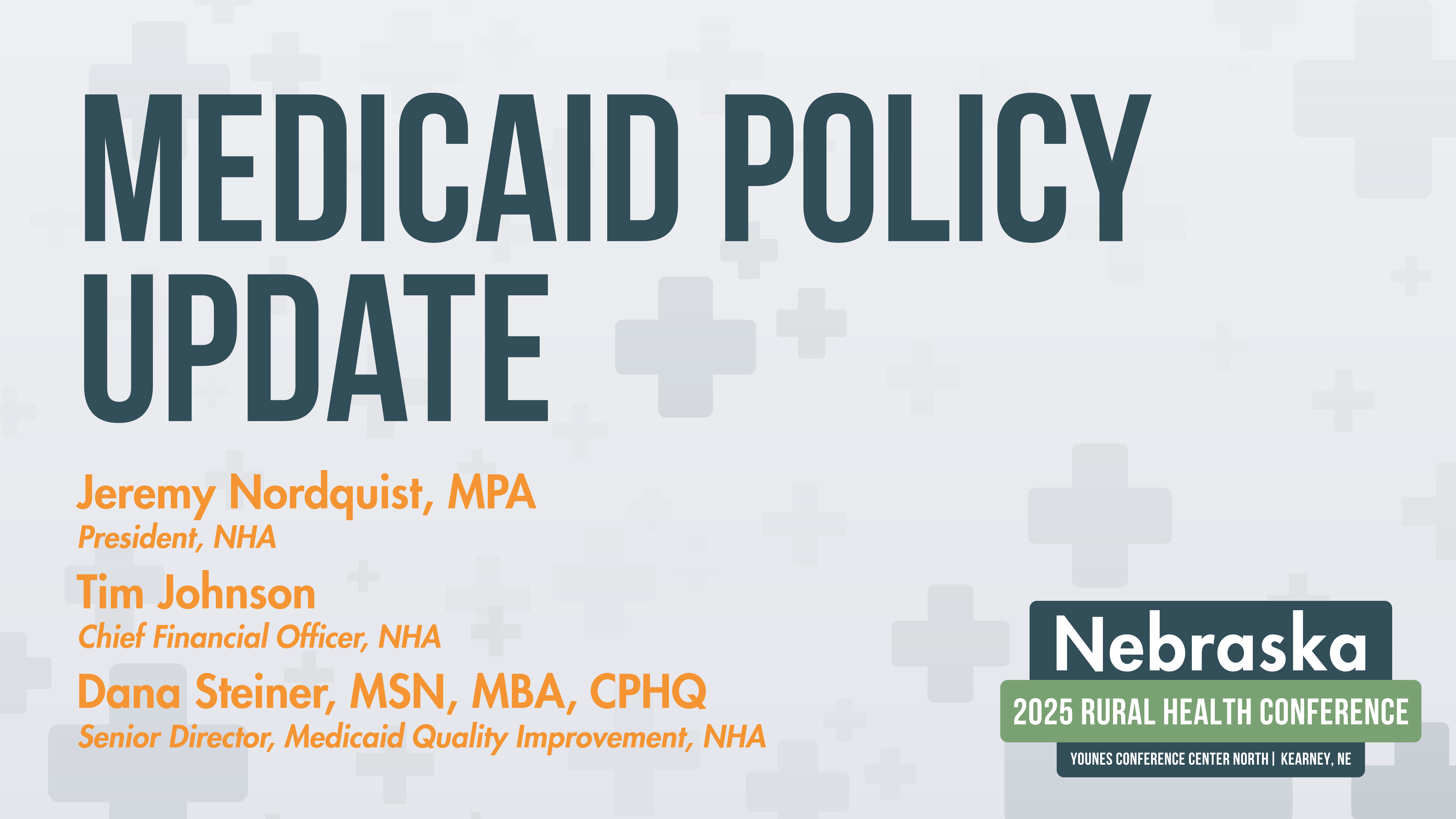 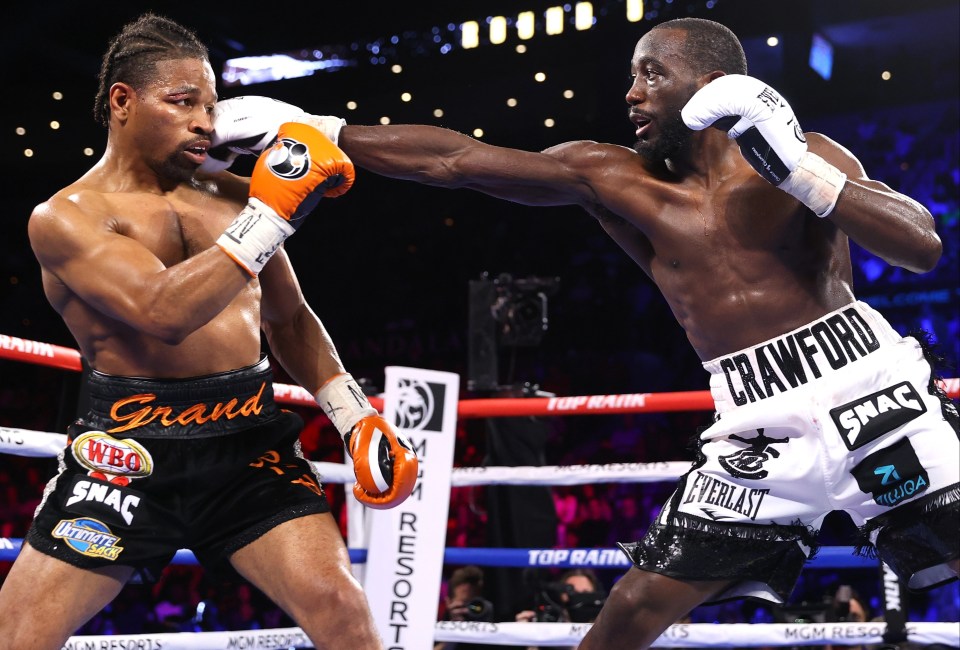 TAX CUTS
MEDICAID
ONE BIG BEAUTIFUL BOUT
Budget Reconciliation Process

Reconciliation allows for bill to pass Senate with simple majority

On May 22nd, House passed their package on 215-214 vote 
CBO Estimates
$3.7T in revenue reduction
$1.3T in spending cuts
Adds $2.4T to debt/10 yrs.
10.9M lose health coverage
Federal Budget Overview
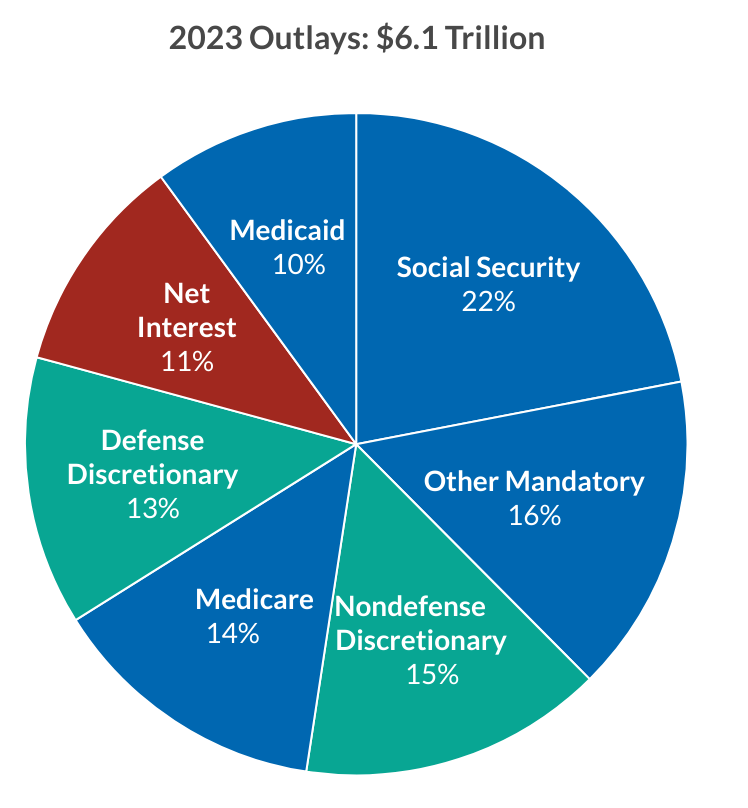 Medicaid Policy Changes - OBBBA
*CBO Estimate: More than $800B / 10 years*
Key Issues for the NHA

State Directed Payment
Approval of Medicaid State Directed Payment (SDP) Program.
Grandfathered Approved and Submitted SDPs.
June 6 WH Memo

Other
Eliminate co-pays for Medicaid
Reduce impact of work requirements
Protect retroactive coverage
Next Steps

Senate will unveil proposal soon.
How similar to the House bill?

White House want to pass bill by July 4th.

Federal debt ceiling will hit in August.
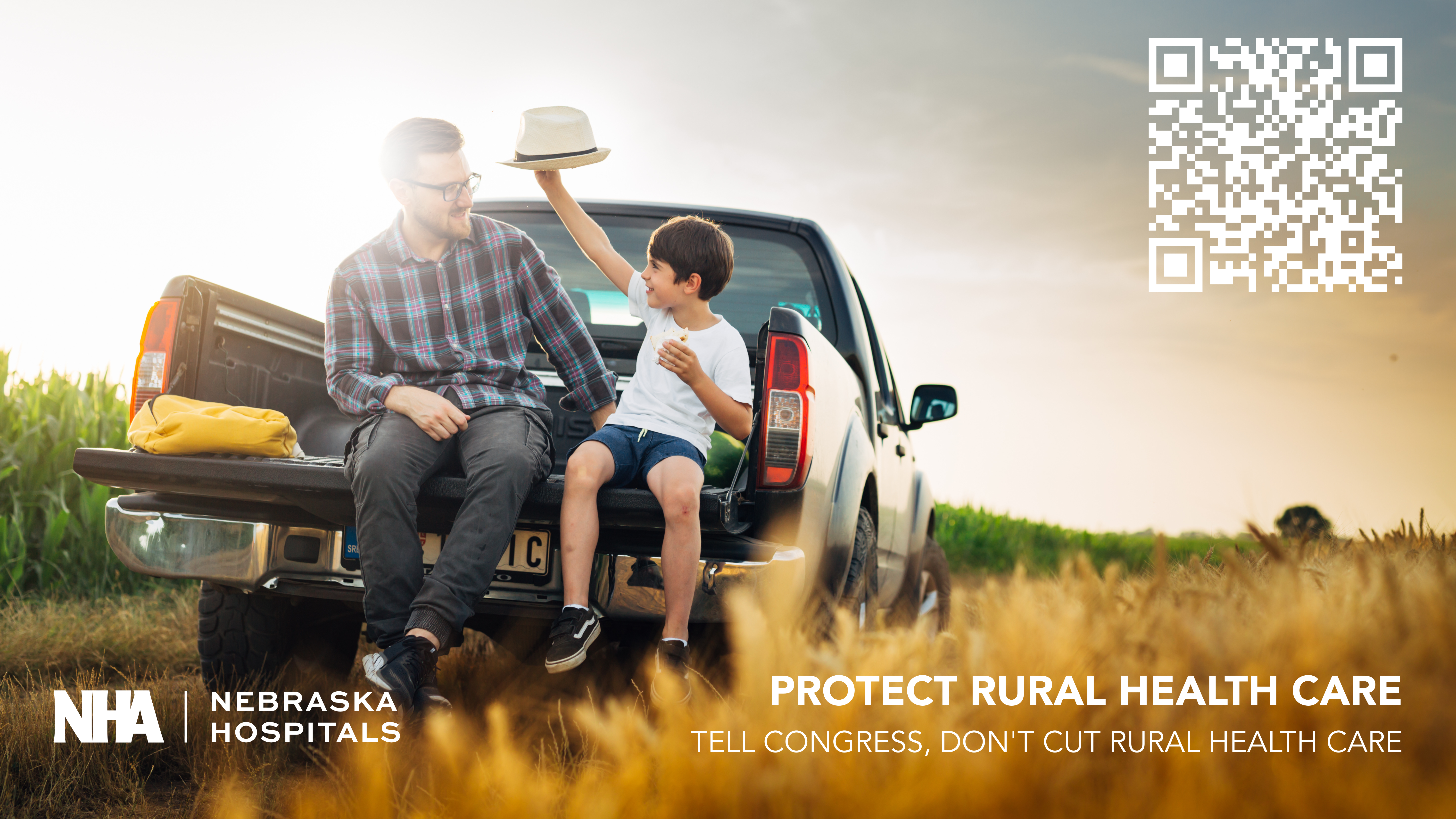 Medicaid SDP Implementation Overview


NHA staff continue to prep for disbursement of the initial round of SDP quarterly payments within 60-days of CMS approval
The 8 hospital Claim Payments Work Group has validated underlying Medicaid MCO claims data and validated the accuracy of DHHS calculations

In the short-term, and given recent changes to UBT's on-line banking platform, we will be focused on ensuring the UBT transaction banking structure is tested and ready 

In the longer-term, NHA staff will continue to "harden" our internal infrastructure through planned third-party testing and independent review of TPA policies & procedures
Medicaid Quality Overview & Update


3 Key Required Metrics:
SDOH Screening
Post-Partum Depression Screen for Delivering Hospitals
CAUTI
Additional Data:
Metrics broken down by payer or patient type
Supplemental Metrics:
Increase unique Age-Friendly organizations
Explore use of ED for primary diagnoses related to behavioral health

Quarterly scorecards distributed
Medicaid Quality Overview & Update


Quality Performance:
Reporting Compliance:
Q32024 = 100%
Q42024 = 100%
Q12025 = 99%
Goals increased substantially related to performance in initial 
       quarters.
Medicaid Quality Overview & Update
Age-Friendly: Goal by EOY 2025 = 39 Unique Organizations, 3 AF Communities




Emergency Department Behavioral Health Usage Data:
Report Distributed Annually 
Data from NHA Data Dimensions Claims Based Data